3.3.3 Digestion
1
Human Nutrition
Gut specialised for: 

Ingestion – solid food taken in through mouth
Digestion – mechanical & chemical breakdown of large insoluble to small soluble molecules
Absorption – soluble molecules taken into bloodstream
Egestion – elimination of undigested material from the body
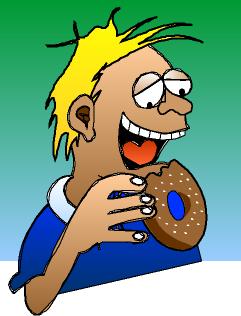 Text
Human Gut
A tube around 9-10 metres long
Begins in the mouth and ends in the anus with associated organs and glands
Site of ingestion, digestion and absorption
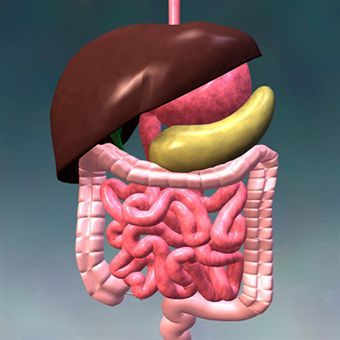 3
3
The human gut - can you remember the labels?
http://www.vtaide.com/png/digestiveF.htm
http://www.klbict.co.uk/interactive/science/digestion2.htm
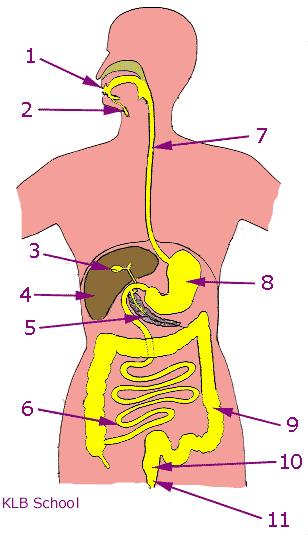 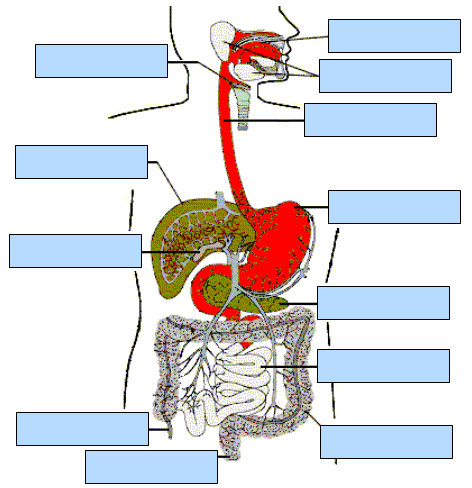 4
4
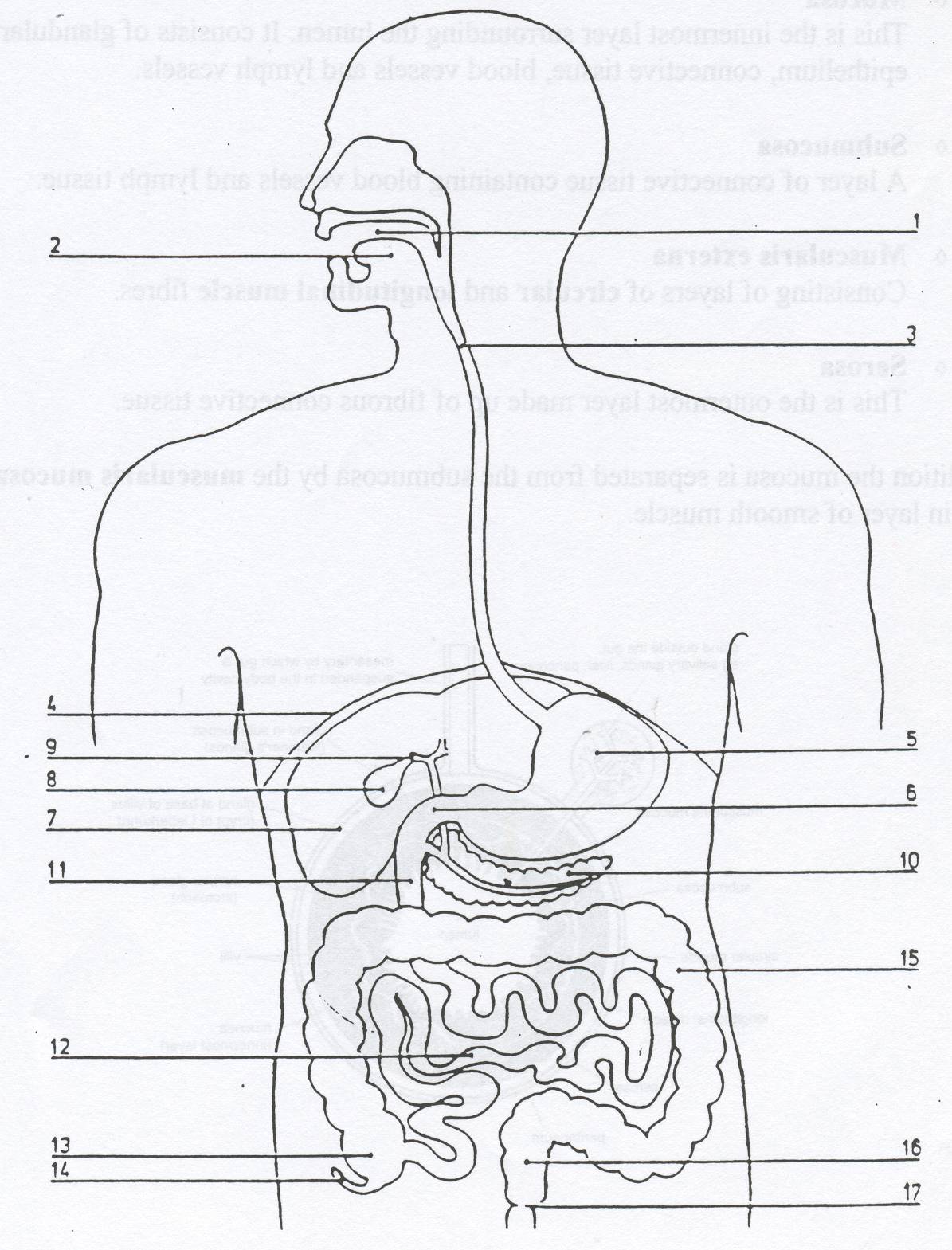 Buccal cavity
Tongue
Salivary gland
Oesophagus
learn to draw 
and label using
 handout
x
Stomach
Bile duct
Gall bladder
Pyloric sphincter
liver
Pancreas
Duodenum
Colon
Ileum
x
Rectum
x
Anus
Overview of Digestive System Functions
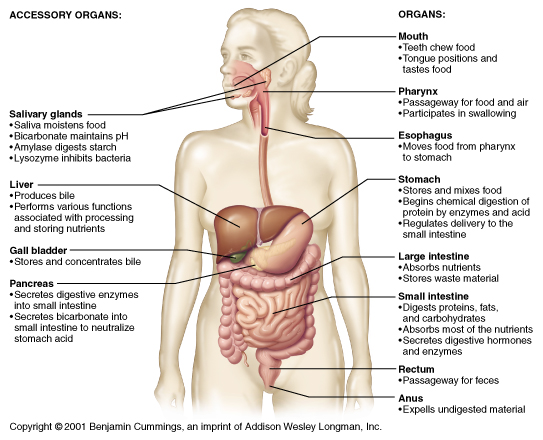 Figure 14.1
Slide 14.1
Copyright © 2001 Benjamin Cummings, an imprint of Addison Wesley Longman, Inc.
The major organs
Mouth
Oesophagus
Stomach
Duodenum
Pancreas
Liver
Mouth
This is the buccal cavity in a human and is where mechanical digestion and mastication (chewing) takes place.
Saliva in the mouth consists of mucin (binds food together), salivary amylase (digests starch to maltose) and mineral salts (regulates pH around 7, neutral).
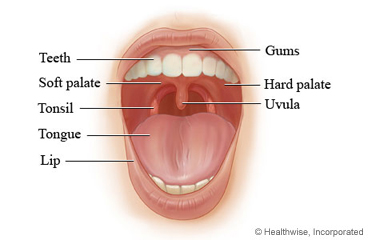 The Oesophagus
Peristalsis of the circular muscle contracts and relaxes to push food down.
The upper part of the oesophagus is under conscious control until a point when it becomes involuntary.
It usually takes between 4 and 8 seconds for food to travel from mouth to stomach.
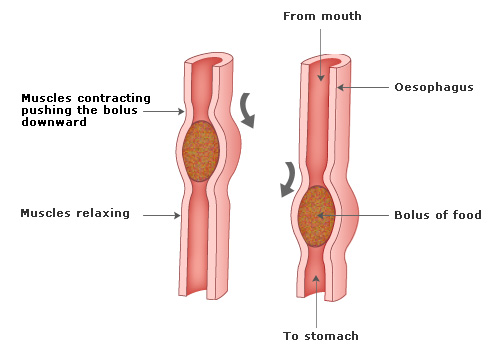 The stomach
Muscular sac with inner layer that produces enzymes
Stores and digests food
Acidic conditions (pH1/2, enzyme optimum pH).
Mechanical digestion takes place here (churning of the stomach makes food break down in size giving it a larger surface area).
While food is in the stomach it mixes with gastric juice by churning.
Chemical digestion also takes place here because the gastric juices produced consist of: 
Pepsin – digest Proteins
Rennin – Digest proteins.
Hydrochloric acid (HCl)
Mucus
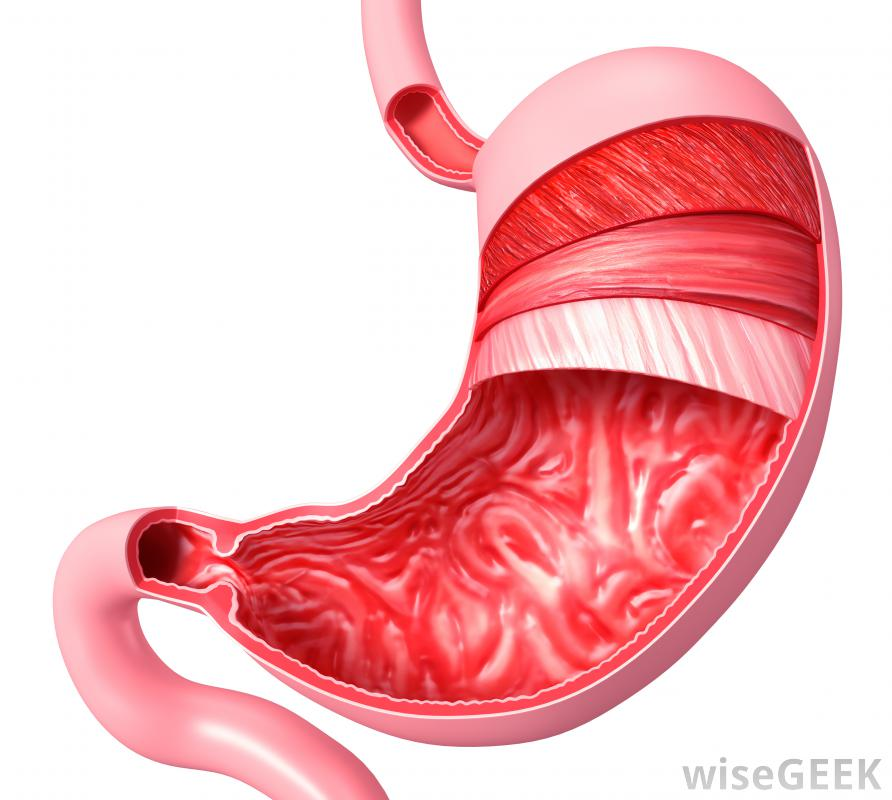 The Duodenum
This is the first 20cm of small intestine and receives secretions from the liver and pancreas.
Further digestion takes place.
Input of pancreatic juices.
Lipids broken down into fatty acids.
Protein broken down into amino acids.
Large surface area due to a large number of villi (villus).
The digestion of carbohydrates takes place inside cells.
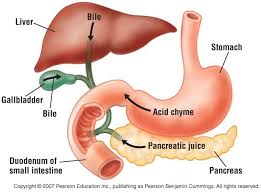 The Liver
Produces bile (stored in gall bladder, transported by the bile duct).
Bile made from bile salts and mineral salts.
Bile salts help with the digestion of fats by breaking them down from large globules to smaller globules, lowering surface tension and making a larger surface area.
Mineral salts neutralise the stomach acid (HCl) to around 7/8 pH in the small intestine.
The Pancreas
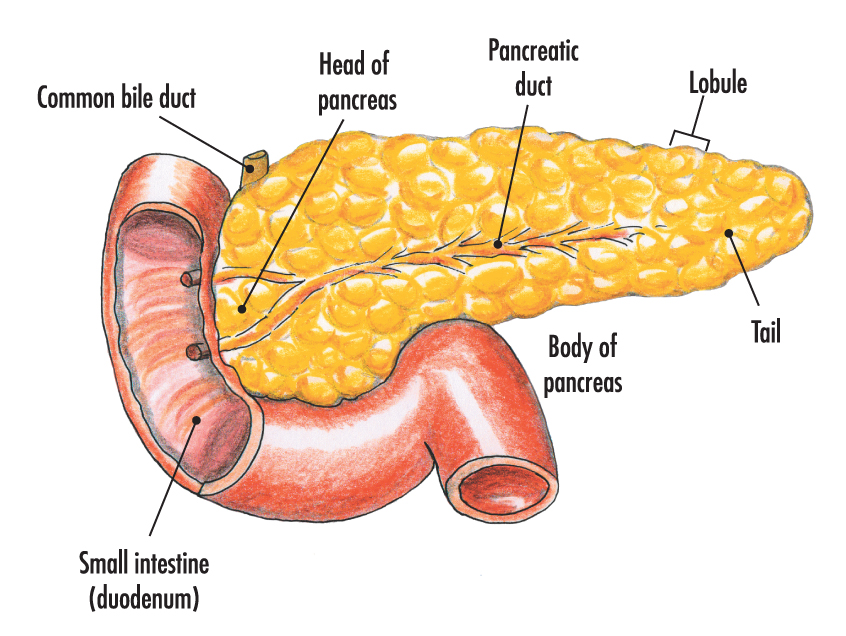 Produces pancreatic juices which contain pancreatic amylase, pancreatic lipase and trypsin
Pancreatic amylase converts the remaining amylose (starch) into maltose.
Pancreatic lipase converts lipids into fatty acids and glycerol
Trypsin then continues to break down proteins in digestion.
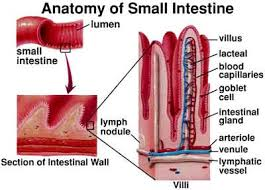 The ileum
This is the longest part of the small intestine.
Secretes endopeptidases and exopeptidases.
Endopeptidases break proteins into small polypeptides by breaking the bonds in the middle.
Exopeptidases also break down protein but by taking single amino acids of the end. Both work together to break down the proteins into small amino acids.
Sucrose is hydrolysed into fructose and glucose by sucrase.
Maltose is also hydrolysed into two glucose by maltase.
Glucose and amino acids are absorbed over the epithelium of the villi by diffusion and active transport into the capillaries of the villi.
The absorption of fatty acids and glycerol
The large intestine
The large intestine absorbs water (by osmosis), minerals and vitamins
Most of the water absorbed is from the secretions of the many digestive glands
The Rectum
The faeces are stored here before periodically being removed via the anus
This is know as egestion.
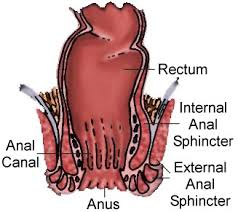 Digestion
17
Digestion
Digestion takes place in two stages:-
1. Physical breakdown
2. Chemical digestion
Physical Digestion
http://video.about.com/ibdcrohns/Digestion.htm
The physical breaking up of large pieces of food into smaller pieces
Starts in the mouth with the slicing and chewing action of the teeth
Increases the surface area for enzyme action (chemical digestion)
Continues in the stomach by the churning action caused by the contraction of muscles in the stomach wall
This increases the surface area for enzymes to act (chemical digestion)
19
19
Chemical Digestion
The chemical breakdown of food molecules into smaller, soluble molecules by enzymes
Occurs in a number of stages
All digestive enzymes are hydrolases -they break chemical bonds by the addition of water
20
20
Three Main groups of Enzymes
Carbohydrases (including amylase and maltase and lactase and sucrase) which hydrolyse carbohydrates (starch) eventually to monosaccharides
Proteases (peptidases) which are subdivided into Endopeptidases  (Pepsin and Trypsin) and Exopeptidases (dipeptidase). They hydrolyse proteins eventually to amino acids
Lipases which hydrolyse lipids to fatty acids and glycerol
http://www.dnatube.com/video/1104/Digestion-Video-Real-body
21
Digestion
Digestion of Carbohydrates
Digestion of Proteins
Digestion  of Fats
Digestion Carbohydrates
Digestion of carbohydrates
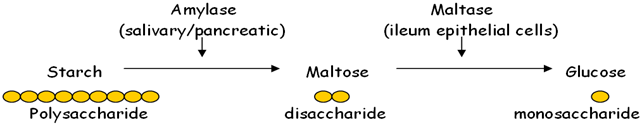 •	amylase in saliva from salivary glands in mouth
•	amylase in pancreatic juice acts in the duodenum
•	maltase secreted by cells at the tips of the villi in the ileum complete digestion
•	sucrase  hydrolyses sucrose into glucose and fructose
•	lactase hydrolyses lactose into glucose and galactose
Digestion of proteins
Digestion of proteins
Proteins are large complex molecules that are hydrolysed by a group of enzymes called peptidases.
 Endopeptidases hydrolyse peptide bonds along the length of the protein to provide more ‘free ends’ for exopeptidases to act on (Trypsin and Pepsin).
Exopeptidases hydrolyse the peptide bonds on the terminal amino acids (secreted from pancreas)
Dipeptidase will finally hydrolyse the bond between the two amino acids of a dipeptides into amino acids. They are membrane bound and found on cell surface membrane of epithelial cells lining the ileum
Digestion of proteins
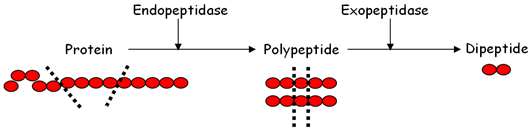 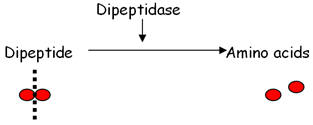 Digestion of lipids
Digestion of lipids
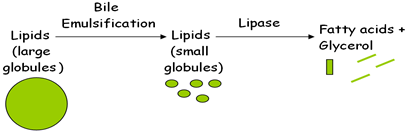 •Bile (not an enzyme) emulsifies large fat droplets to small droplets called micelles 
•To increase surface area for pancreatic lipase action
Secreted into small intestine
Lipase is found in the pancreas juices (pancreatic Lipase)
•The lipid is hydrolysed into 3 fatty acids and glycerol or two fatty acids and a monoglyceride.
Monoglyceride and Triglyceride
Triglyceride
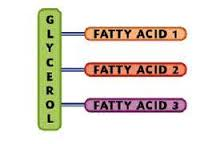 Flow diagram
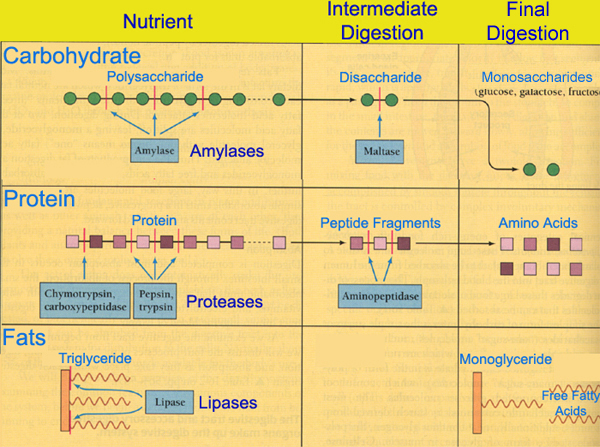 Endopeptidases are found in the stomach and duodenum 
(pepsin and trypsin)
(carbohydrase)
(and lactase
 and sucrase)
Exopeptidases
endopeptidases
Exopeptidases are found in the duodenum
and dipeptidase membrane 
bound found on epithelial cells
Lipases secreted into the duodenum
32
Absorptionoccurs in the ileum
33
Small Intestine - Ileum
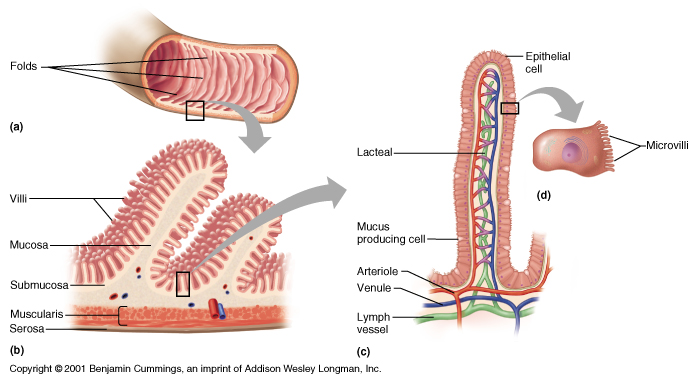 Enzymes (maltase, lipase and peptidases) are secreted by cells at the tips of villi to complete digestion
Copyright © 2001 Benjamin Cummings, an imprint of Addison Wesley Longman, Inc.
Figure 14.9
Slide 14.10A
Adaptations for absorption
Villi increase surface area for diffusion
Thin walled reducing the diffusion path
Muscle contraction maintains a diffusion gradient
Blood vessels carry away absorbed material maintaining a diffusion gradient
Epithelial cells linining the villi possess microvilli increases surface area for absorption
Absorption of Amino acids and Glucose-Co -Transport
Sodium ions transported out of epithelial cell via the sodium potassium pump (requires ATP)
Maintains low concentration of sodium ions inside the epithelial cell compared to the lumen
Sodium ions diffuse down a concentration gradient from the lumen into the epithelial cell by facilitated diffusion grabing a glucose/amino acid molecule with it (against a concentration gradient)-Co Transport
Glucose/amino acids pass into the blood via facilitated diffusion.
Absorption of Proteins and Carbohydrates
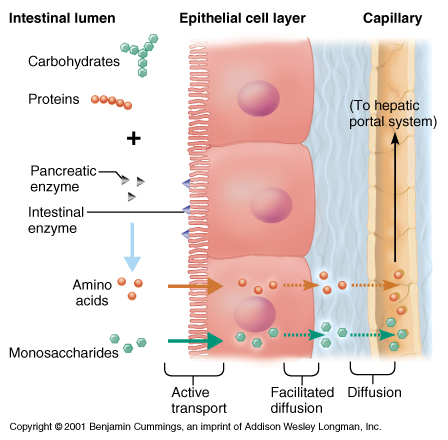 Hepatic portal vein carries glucose to 
to liver.
Glucose is absorbed from the blood by cells for respiration and any excess is converted to fat for storage
Figure 14.13
Slide 14.14A
Absorption of lipids
Triglycerides once digested to monoglycerides and fatty acids by pancreatic lipase remain in association with the bile salts. The structures formed are called micelles
Once the micelle comes into contact with the epithelial cell lining the ileum they break down and release the non-polar monoglycerides and fatty acids which diffuse across the cell-surface membrane into the epithelial cells. 
They are then transported to the endoplasmic reticulum where they are recombined to form triglycerides. In the endoplasmic reticulum and Golgi apparatus the triglycerides associate with cholesterol and lipoproteins which become surrounded by a protein coat to form structures called chylomicrons. 
The chylomicrons are water soluble lipoproteins and are too big to pass into blood capillaries but can enter the large pores of the lacteals. Thus the chylomicrons move out of epithelial cell by exocytosis and enter the lymphatic capillaries called lacteals. 
They are then transported in the lymphatic vessels which eventually empty through the thoracic duct and into circulatory system.
Absorption of Fats
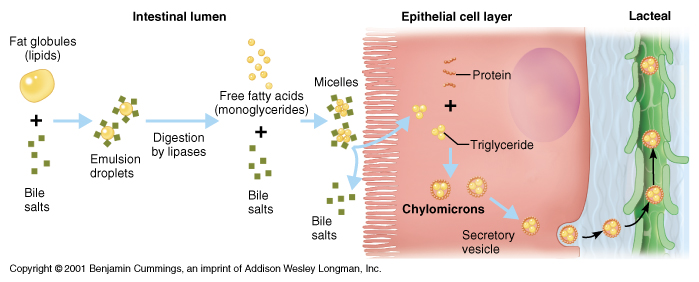 from lacteal through lymphatic system to the blood stream
http://bcs.whfreeman.com/thelifewire/content/chp50/5002001.htmlText
Figure 14.14
Slide 14.14B
Transport of lipids into the lymphatic system
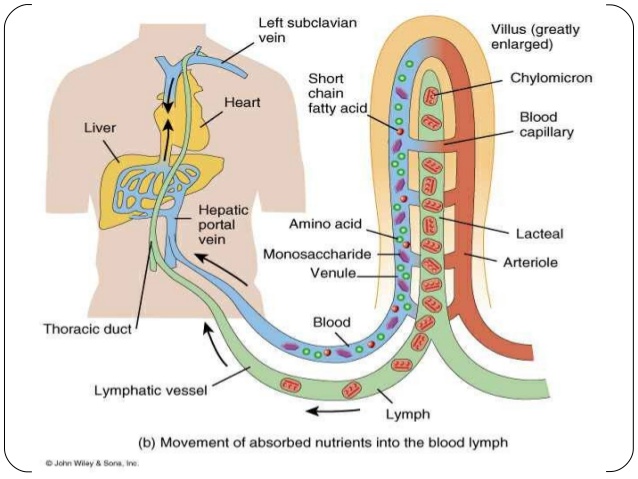 lymphatic system (in green). Lipids are transported into the lacteals found at the centre of the villi in the ileum. They enter the blood stream via the thoracic duct
Overview of absorption in the ileum
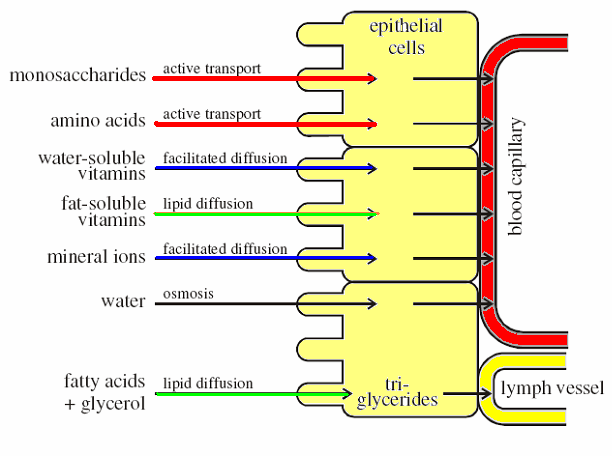 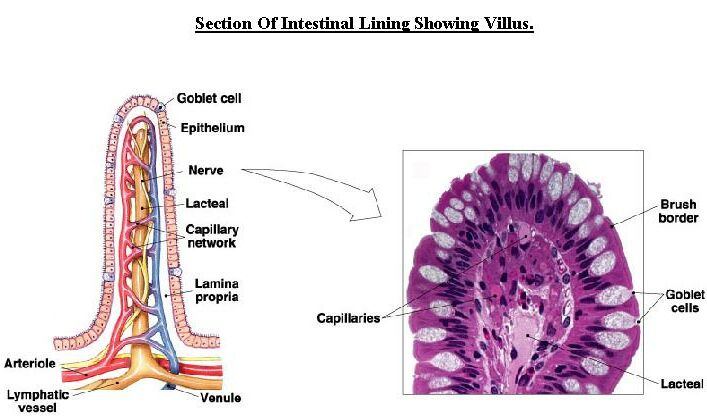 diffusion and
diffusion and
most water is reabsorbed together with soluble nutrients
Lactose intolerance
https://www.youtube.com/watch?v=_i2cclGYPx0
Coeliac disease
https://www.youtube.com/watch?v=nXzBApAx5lY
Summary of digestion
http://www.youtube.com/watch?v=nM5kMSjBrmw